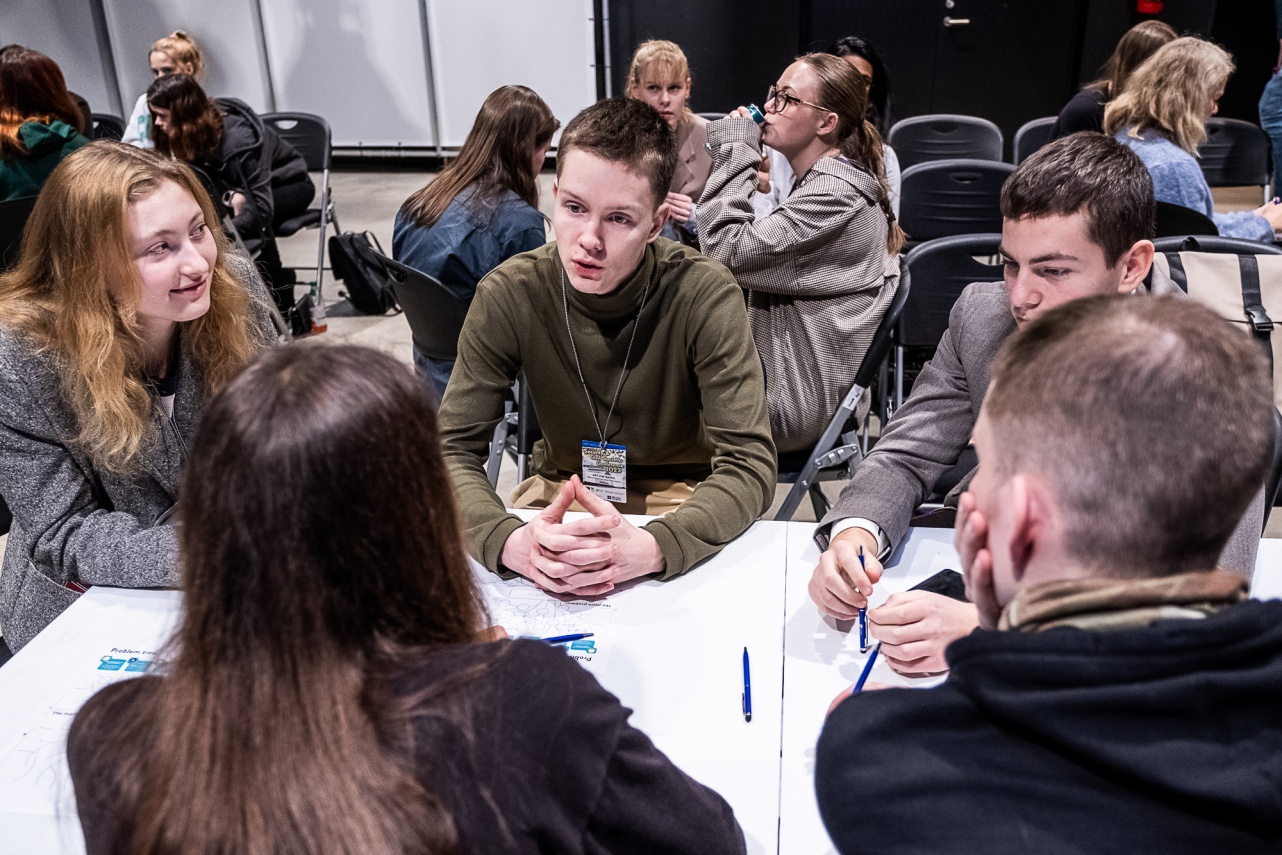 ADVOCACY AND ADVOCACY CAMPAIGN
One of the varieties of promoting public interests is advocacy.
Advocacy is the purposeful actions of various actors with the aim of changing existing policies or decisions of elites, governments and state institutions by encouraging civic participation in promoting the public interest. It is generally a flexible, dynamic process where the context, actors, and goals of action may change. A distinctive feature of advocacy as a way to promote public interests is that it is directed at state institutions that make decisions. That is, the ultimate goal of advocacy is the adoption of a specific decision at the state level.
ADVOCACY
The term "advocacy" partially overlaps with the concept of "lobbying", but the latter is aimed at non-public political influence and, as a rule, pursues private interest and gain. Unlike lobbying, advocacy is aimed at achieving a common, public interest.
THE ROLE OF ADVOCACY ORGANIZERS
8 steps of an advocacy campaign
Civil society organizations most often plan and implement advocacy in the form of campaigns. 
An advocacy campaign is a complex of interrelated advocacy activities, limited in time and aimed at changing existing policies.
Planning and implementation of any advocacy campaign involves: 
analysis of a problematic situation affecting the public interest;
determination of the goal of change - the expected positive result of correcting the problem situation;
formulation of the campaign goal. The goal of the campaign is the adoption by state institutions of such a decision that will lead to the achievement of the goal of change;
analysis of stakeholders, determination of results and ways to influence them (what actions they need to be motivated to take and how to do it);
development and implementation of an action plan;
evaluation of the achieved result.
In addition, for the effective implementation of an advocacy campaign, it is important to accompany it at all stages with the formation of public support and regular monitoring and evaluation of the progress of the campaign. Building public support is about gaining allies among other civil society organizations, the media, business, international foundations, as well as bringing the advocacy campaign to the attention of the general public.
Monitoring and evaluation
The wider the campaign's support base, the greater the chance of success. 
Public support does not always have a direct impact on decision makers, but allows them to realize the importance and urgency of the problem and the need to address it.
Monitoring and evaluation of the advocacy process is carried out in order to improve the action plan and methods of its implementation in order to increase the effectiveness of the campaign.
Analysis of the problem situation
Monitoring and evaluation of the advocacy process
Determining the purpose of change - changing the problem situation
Statement of the goal - the decision to be made
Stakeholder Identification
Determining results and how to influence stakeholders
Development of an action plan
Implementation of the action plan
Evaluation of the final results of the campaign
YOUTH ENGAGEMENT
Challenge, competence and involvement are essential for the effective participation of young people in society. Often, young people do not feel connected to their hometown, and one of the reasons is that the activities are planned by adults, not the young people themselves.
Thus, involving young people is useful in supporting their skills and development. Young people themselves are a resource that can be used in the development and implementation of many activities. 
It is important to see young people as a resource that best knows the thoughts and desires of themselves and their peers, and not see them as a possible source of problems. Young people learn best when they have the freedom to participate and make decisions about situations in which they are involved.
New advocacy methods
There are currently some methods that are considered new advocacy tools, and although most young people are familiar with them on a daily basis, you always have the opportunity to explore more new media channels that can be extremely useful in a campaign to reach a large audience.
Here are some specific examples:
* web activism - how to use social networks and platforms such as facebook, twitter, TikTok, VK or get people involved in your cause;
* video shooting - how to create "viral" videos with a specific message that are easily distributed over the Internet to raise awareness of an issue or your campaign;
* press release - how to effectively interact with traditional media, choosing the relevant information that they should convey for publication;
* Crafting - How to use crafts and art to create symbols that can identify with you campaign and become self-evident to the importance of the problem you are trying to solve..
YOUTH ENGAGEMENT
There are many reasons to involve young people in making decisions about their lives. In general, inclusiveness is needed to increase the accountability, transparency and openness of local governments, thereby strengthening youth confidence in local governments and the legal system as a whole and, as a result, improving the quality of local government decisions. and democracy.

Participation contributes to better and more competent decision-making because:
inclusion brings and integrates into the policy development process the assessments, views and ideas of alternative solutions from those who will be directly affected by the decision or the new law;
helps decision makers to balance different and conflicting interests;
helps to identify unforeseen and unintended consequences and practical problems of new policies and laws; 
provides an opportunity to check the quality of the estimates of expenditures made and revenues received by the (local) government;
helps to better define the interrelationships and implications of legislation prepared in different institutions.
YOUTH ENGAGEMENT
Young people can be involved in the process for its own sake - to develop discussion, to use broad and public debate in decision-making. The purpose of the debate is to present understandable and acceptable arguments; the ability to listen to the statements of others, treat them with respect and object to them, and finally come to a rational point of view that satisfies all parties in the course of free discussion.
Inclusion also encourages voluntary compliance with laws, reducing the need for sanctions. According to the ideal model, all parties should be satisfied with the decision precisely because of its rationality (and not because of compromises or small concessions to others in order to achieve their larger goals). In particular, the wider population should also be involved in making decisions about people's values, because decisions are only made if they align with the community's shared values. Through participation in political processes and governance, young people also learn to take responsibility for their choices and decisions.
YOUTH ENGAGEMENT
By increasing stakeholder support for decisions, engagement strengthens the municipality's relationship with citizens, improves the policy-making process, and is one of the key elements of good governance. Participation helps to improve the quality of decisions, public trust in government, and the legitimacy of government because a sense of shared ownership arises among participating groups as a result of participation in the development of law or policy.
Thus, acceptance increases and young people make better decisions. Engagement helps to increase the potential of youth, as well as to strengthen the quality of representative democracy, in which the local council plays a central role.
However, the opposite result can also be achieved if young people find that their efforts to be informed, receive feedback and actively participate are ignored, their participation does not influence decisions or they are not listened to.
Young people have a lot of good ideas about how to improve their lives and not asking for their opinion is a missed opportunity for those in power.
Decisions that are discussed with young people take into account their views and are therefore more suitable for young people and easier to implement. For a young person to become an active citizen, he must be able to influence decisions concerning his life from a very young age, and young people must be involved in a way that suits them.
YOUTH ENGAGEMENT
When involving young people, it is not enough just to listen to the opinion of young people, it is necessary to give feedback and take into account their opinion. The risk of disappointment, especially at a young age, is high. Only through dialogue can the youth be effectively engaged and motivated to participate in the future. If young people become disillusioned with influencing decisions, they are no longer interested in participating in public life and in adulthood being active citizens.

The involvement of young people makes them active citizens who are not indifferent to their hometown and country. If young people are involved in the development of the life of their home municipality / city and really see that something will change from their proposals, they are more likely to return to their homeland after graduation and contribute to development themselves. However, if they feel that they are not needed at home, they leave and no longer feel connected to it and do not care about its development.
List of DO’sand DON’Ts when they are talking to authorities:
• DO set clear goals
• DON’T just defend your side of the story: explain opposing points of view, even if, in doing so,
you explain why you feel they are mistaken.
• DO give accurate information. That is what will build you trust with them.
• DO be transparent and honest.
• DON’T be adversarial or confrontational: decisions are made consensually.
• DON’T be aggressive – it will always backfire on you.
• DO provide solutions, not just problems
• DO be sensitive to cultural norms: lobbying is done differently in different countries. What
works in the UK might be offensive in Latvia; what works in Italy, won’t work in Finland.
• DO think about language problems: make sure your interlocutor speaks the language you do.
• DO research your audience.
• DON’T be naïve: show that you understand where they are coming from – that budgets are
limited, transparency is essential
• DO show them that you understand the divergence of opinions – but know your facts, your
evidence, your science. MAKE STRONG ARGUMENTS!
• DO pull emotional heart strings: There is a lot of empathy with NGOs – less for big companies
EXERCISE
Draw a pyramid. YOU have to develop your “CAMPAIGN FOR SOMETHING…” (Sale, animal welfare, anti-tobacco campaign, etc.), draw up the content, budget, make a plan, conduct a risk assessment and include an element of monitoring and evaluation.
Consider every detail when planning your campaign for advocacy projects.
Once your campaign plan is ready, start visualizing - creating posters as visual support and adapting your main message / message of the campaign you have in mind.
Power/Influence Analysis
Objective: To understand power structures and how they can be used to influence and implement change. This activity should stimulate discussion about who has power and what form power takes. It is important to distinguish between those who formally hold power (eg government officials) and those who informally hold power (eg large companies, the media, shady "deciders").
Step by Step:
Step 1. Draw a pyramid.
Draw a pyramid (triangle) on a flip chart. The top represents the strongest, the bottom the least powerful.
Step 2. Identify stakeholders.
Identify anyone who can influence policy or action on your chosen issue (e.g. individuals, groups, organizations). Write them on pieces of paper and place them on the pyramid accordingly.
Step 3 – Подумайте о позиции. 
The position on the pyramid is very important. The distance between the two circles not only represents the level of power, but also the close (or distant) relationship between the stakeholders. You can use different colors and sizes to describe other stakeholder variables.
Step 4 – Position yourself on the diagram.